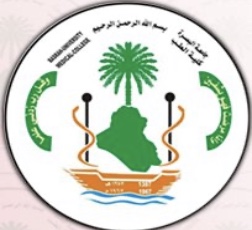 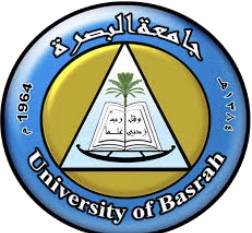 University of Basra College of medicine The kidney and the urinary tract system Dr. Zainab  A. AmeenIraqi board of histopathology and forensic medicine
1
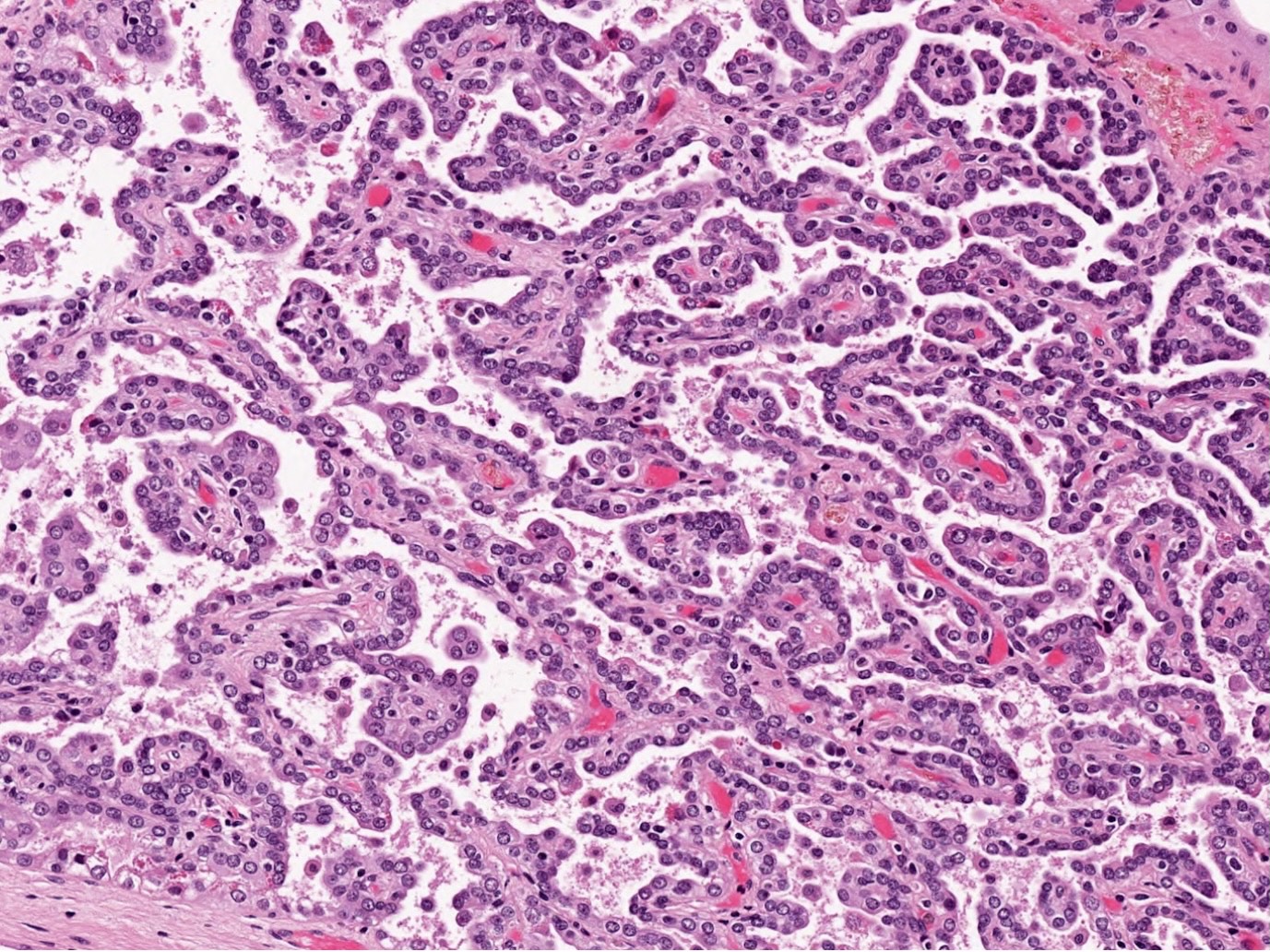 Neoplasms of the kidneyBenign tumors1. Renal papillary adenoma. Small cortical mass, 0.5    cm in size , arise from      tubular epithelial cells . Yellow-gray, well-   circumscribed nodule. Papillary architecture     with low grade nuclei
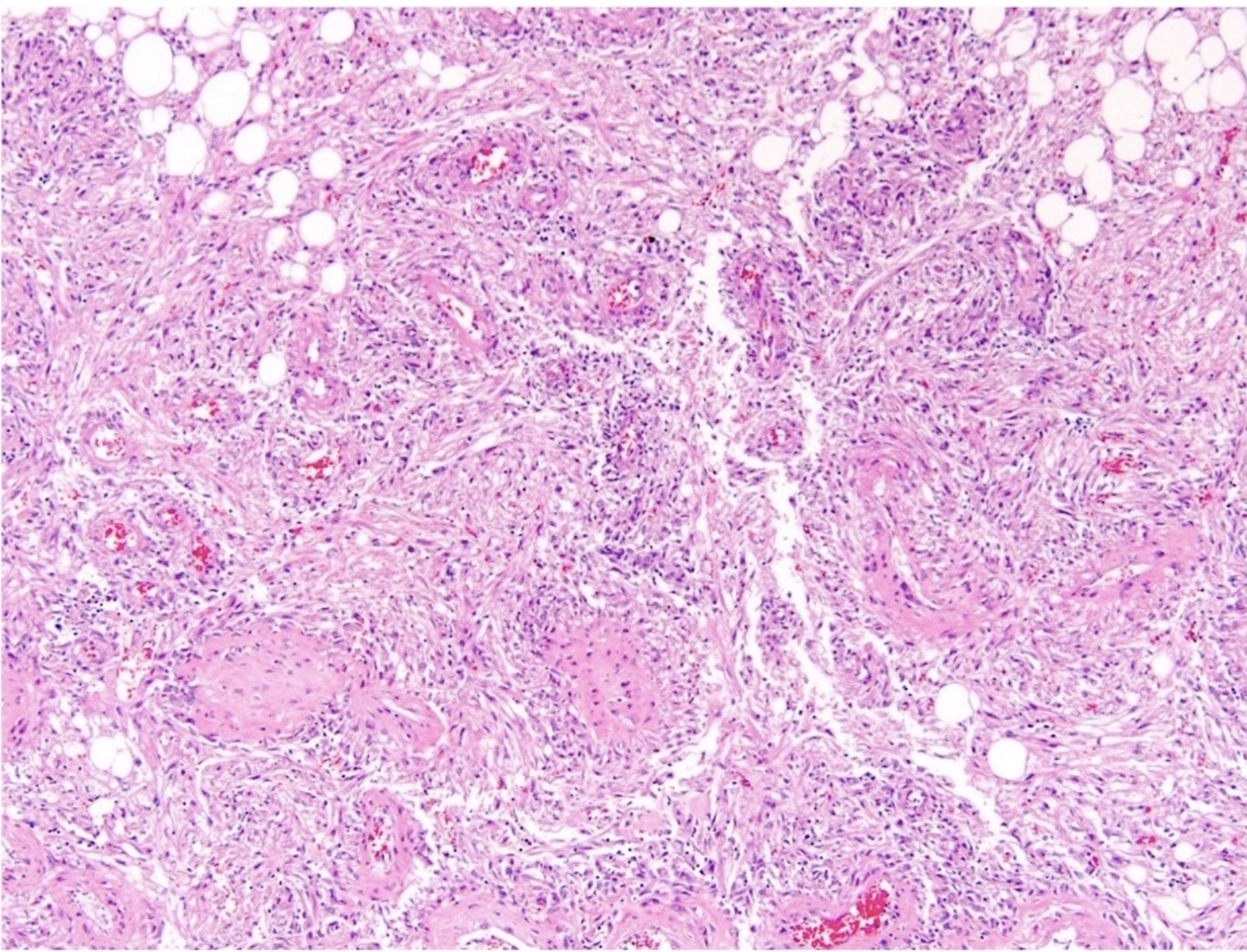 2.Angiomyolipoma. Triphasic tumor:  vessels, smooth muscle,   and fat. Present in 25% to 50%   of patients with   tuberous sclerosis. Susceptibility to    spontaneous   hemorrhage
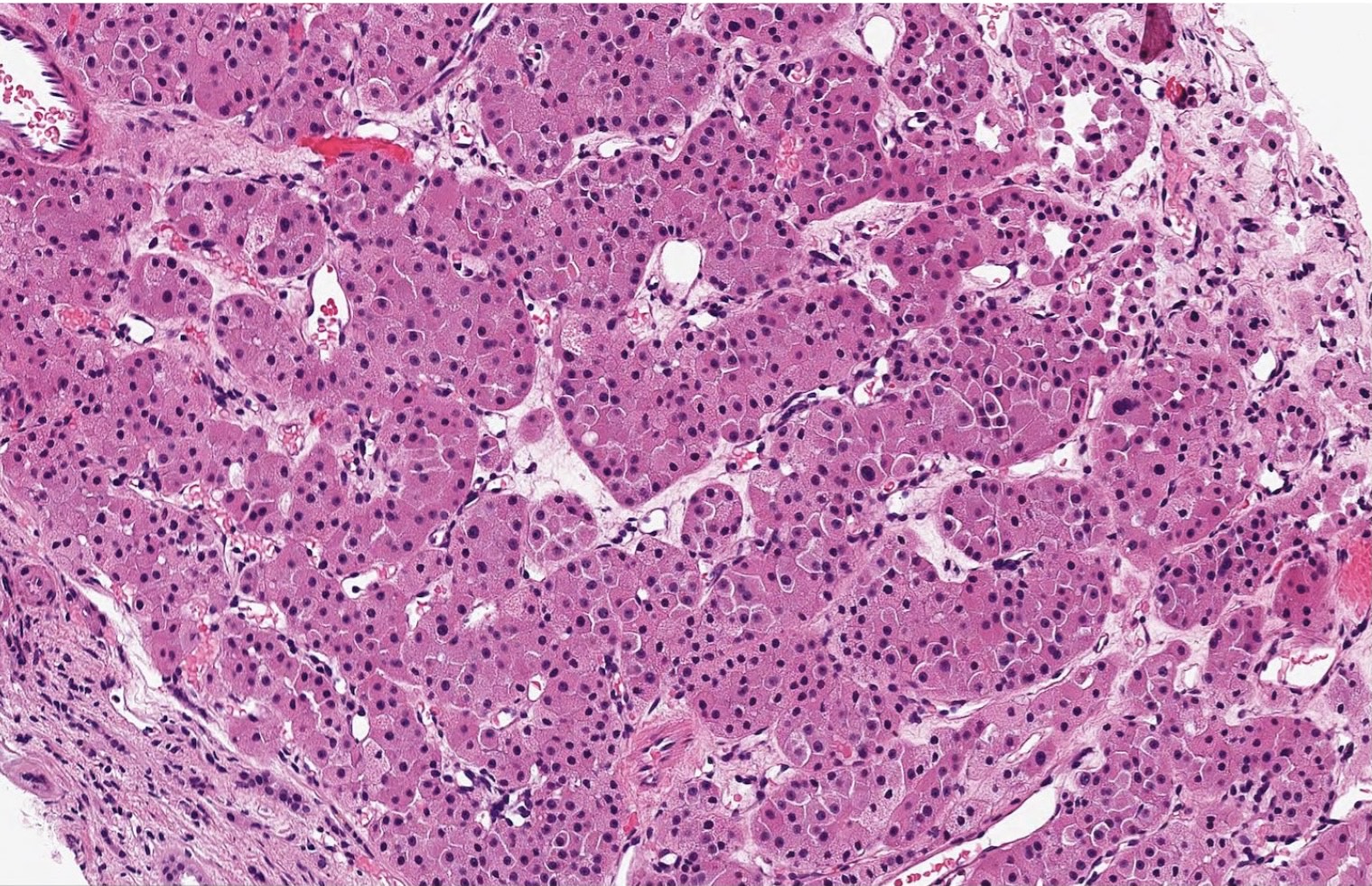 3.Oncocytoma.  10% of renal tumors. Arise from the   intercalated cells of      collecting ducts. well circumscribed  tan or mahogany   brown. Large round   eosinophilic cells   have numerous   mitochondria, solid nests
Malignant NeoplasmsRenal Cell Carcinoma(RCC)    - 85% of renal cancers in adults   - 2-3 % of all cancers in adult   - Sixth and seventh decades   - 2:1 male preponderance   - Predominantly cortical   - Most cases are sporadic    - Develop in 50%  of individuals with vonHippel-                                                         Lindau disease ( VHL ) -
Risk factors1. Cigarette smokers      2. Obesity3. Hypertension               4. Unopposed estrogen5. Asbestos, petroleum products ,heavy metals,  6. ESRD, CKD, acquired cystic disease anTS
Clinical features      1. Usually asymptomatic   2. Dull flank pain, palpable mass, and hematuria  3. Constitutional symptoms 4. Paraneoplastic syndromes  5. Metastasis (Lungs , Bone, Lymph nodes, Liver)
Spread and metastasis -  Direct extension into into the ureter -  May extend to inferior vena cava and the right  side          of the heart- Sites of metastasis  lungs     (50%) , bones (33%)Prognosis5-year survival rate 70% , and as high as 95% in the absence of distant metastases
The 3 major types of RCC:          1. Clear cell carcinoma         2. Papillary carcinoma            3. Chromophobe carcinomaClear cell carcinoma- The most common subtype (65% of all renal cell                     carcinomas )- 95%  sporadic- 98%  of these tumors, whether familial, sporadic, or             associated with VHL disease , have VHL gene                 mutation at 3p
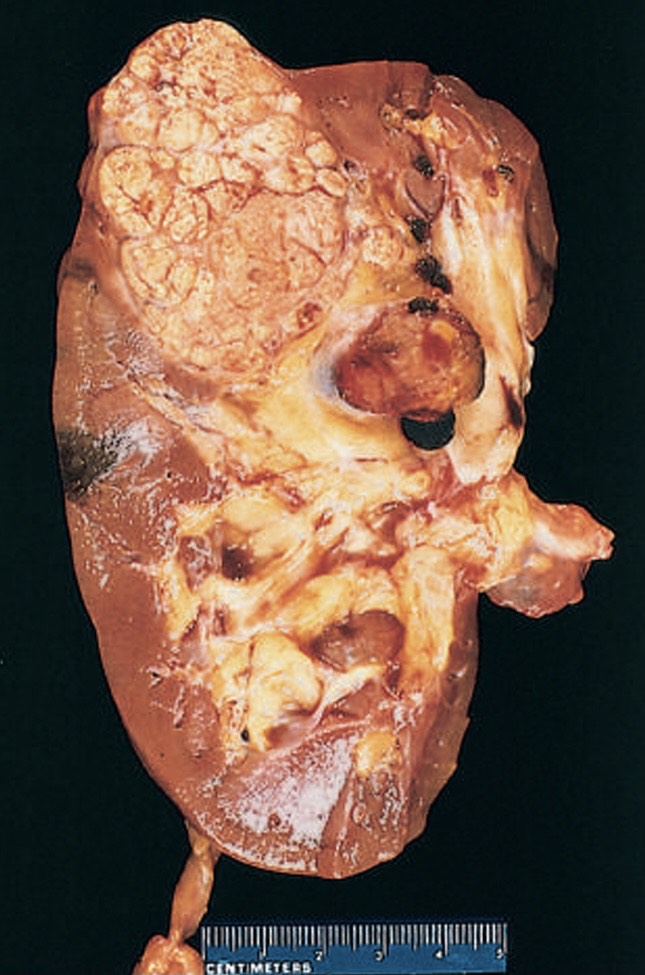 MorphologyGross- Well defined solitary         large (3-15cm) unilateral   mass - yellow-orange cut              section , prominent           hemorrhage and cystic      changes
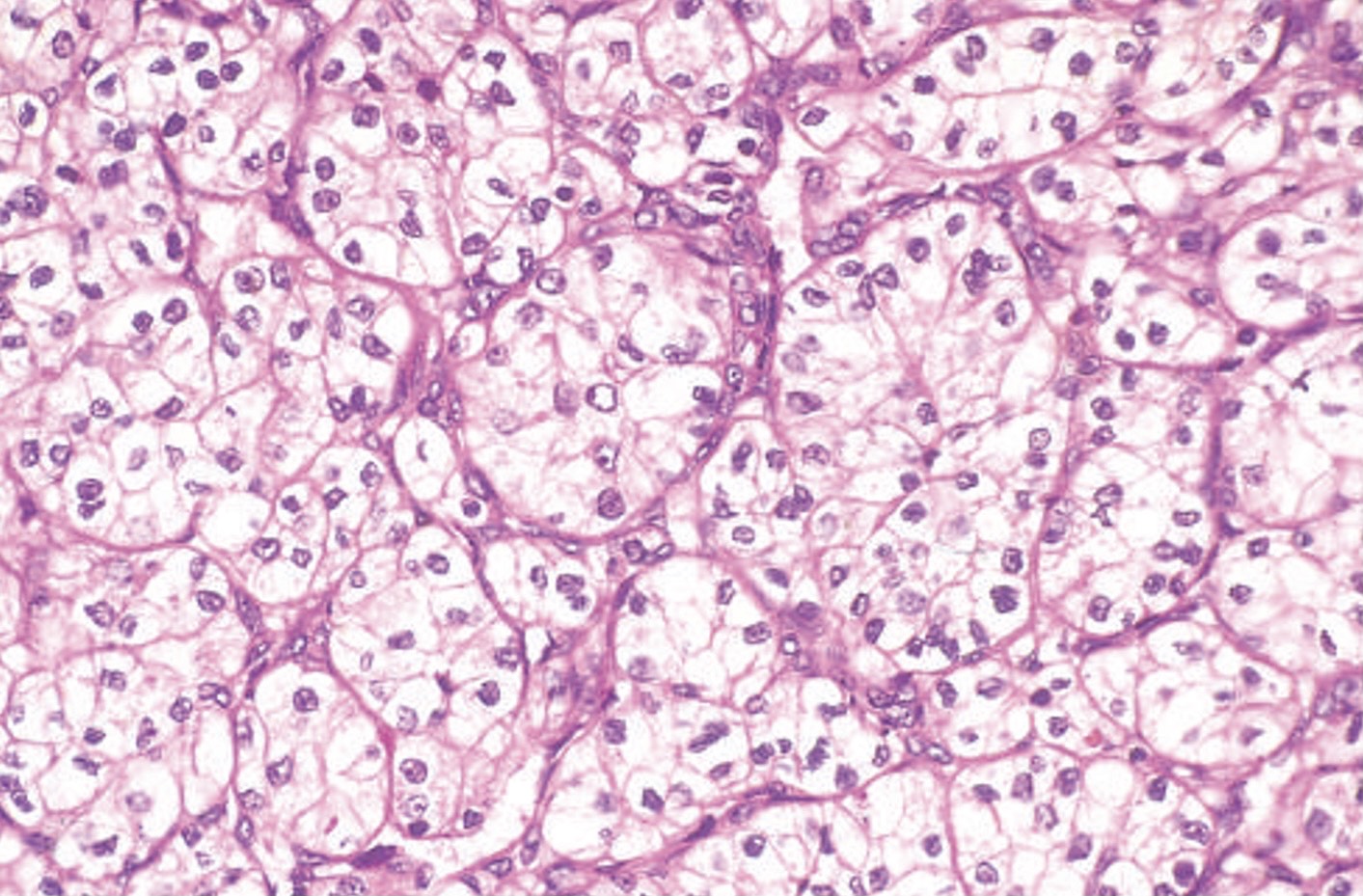 MicroscopyCompact nests and sheets of cells with clear cytoplasm and   distinct membranes , small round nuclei , scant and highly vascularized stroma
Papillary carcinoma - 10% to 15% of renal cancers- Papillary growth pattern - Familial and sporadic forms- Not associated with 3p deletions- Trisomies 7 and 17 and loss of Y , most cases         have MET gene mutation on chromosome 7
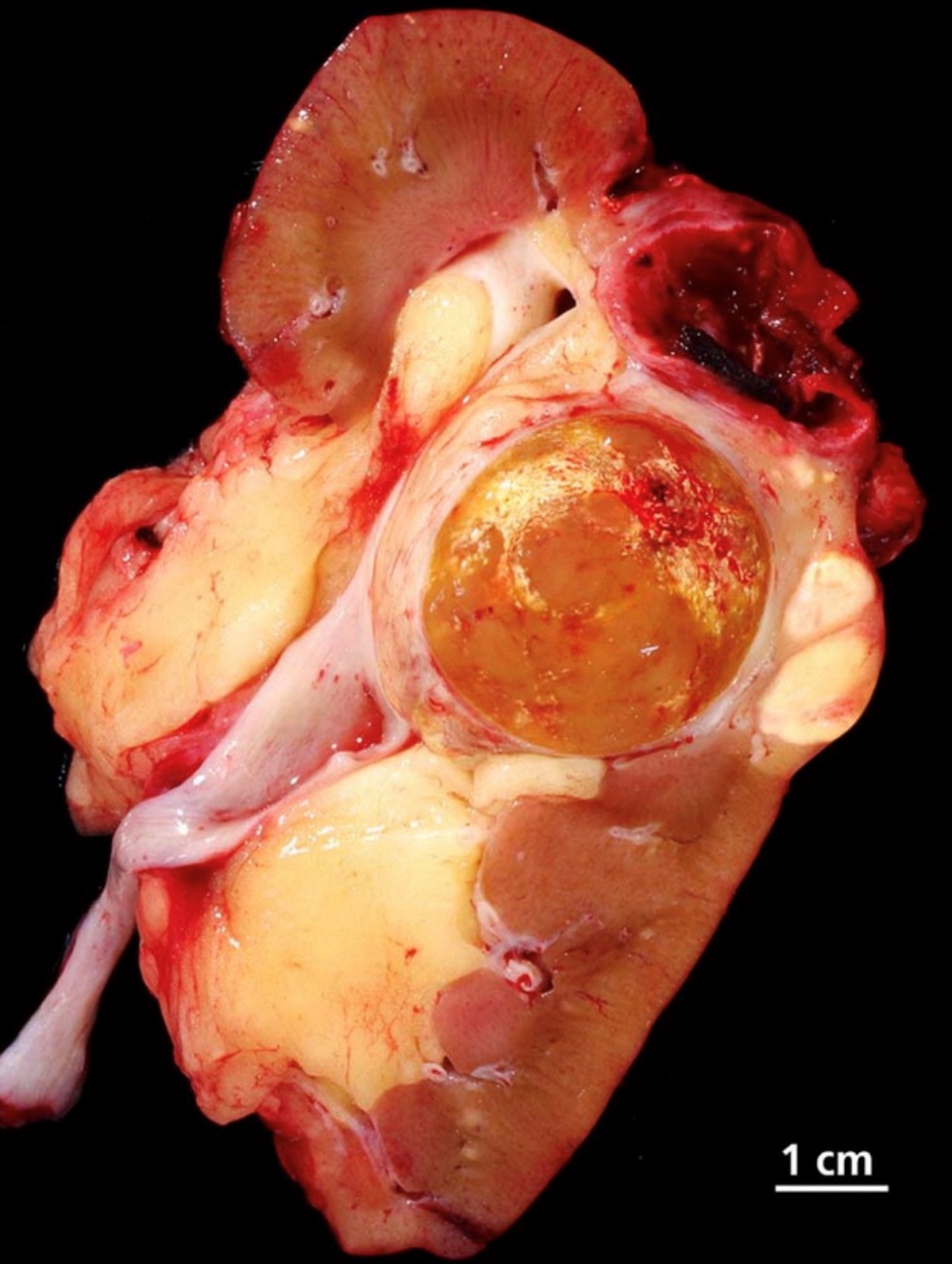 MorphologyGross- Tend to be multifocal and    bilateral - May show necrosis               ,hemorrhage, cystic              degenerations - less vibrantly yellow-            orange
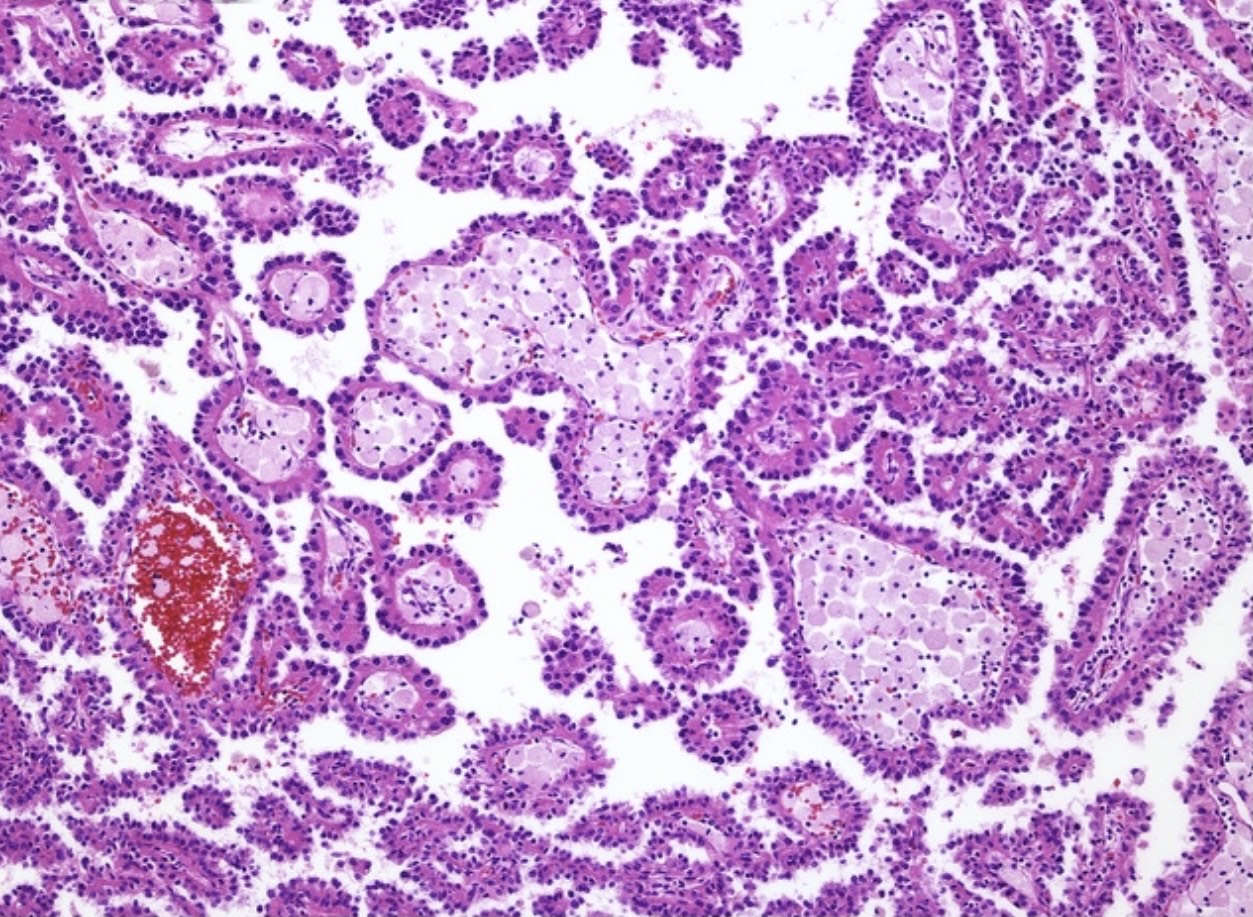 Microscopy. Cuboidal or low columnar       cells arranged in papilla          with fibrovascular core. Foamy macrophages are        common in the papillary        cores. Psammoma bodies may be    present . The stroma is usually scanty    but highly vascularized
Chromophobe carcinoma - 5% of renal cell cancers    - Multiple chromosome losses → extreme                            hypodiploidy   - Arise  from intercalated cells of collecting ducts  - Excellent prognosis compared with that of the clear        cell and papillary cancers
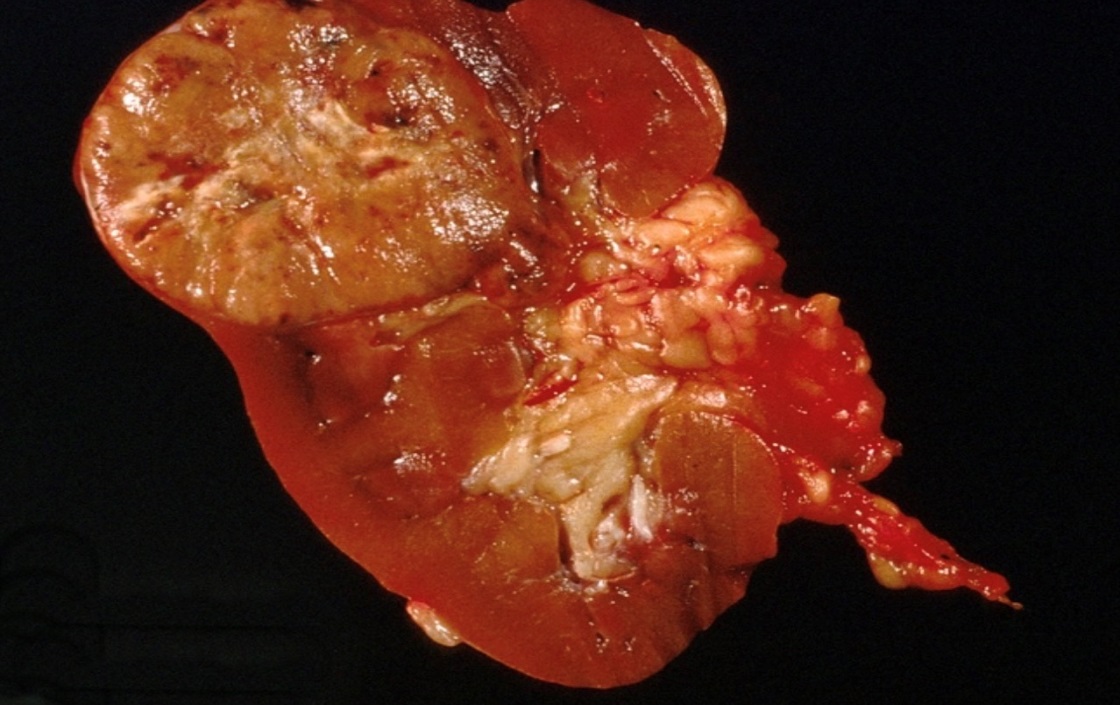 MorphologyGross- Tan brown Well circumscribed  solitary mass Microscopy. Pale eosinophilic cells,          perinuclear halo,                   solid sheets   Very prominent distinct       cell membrane
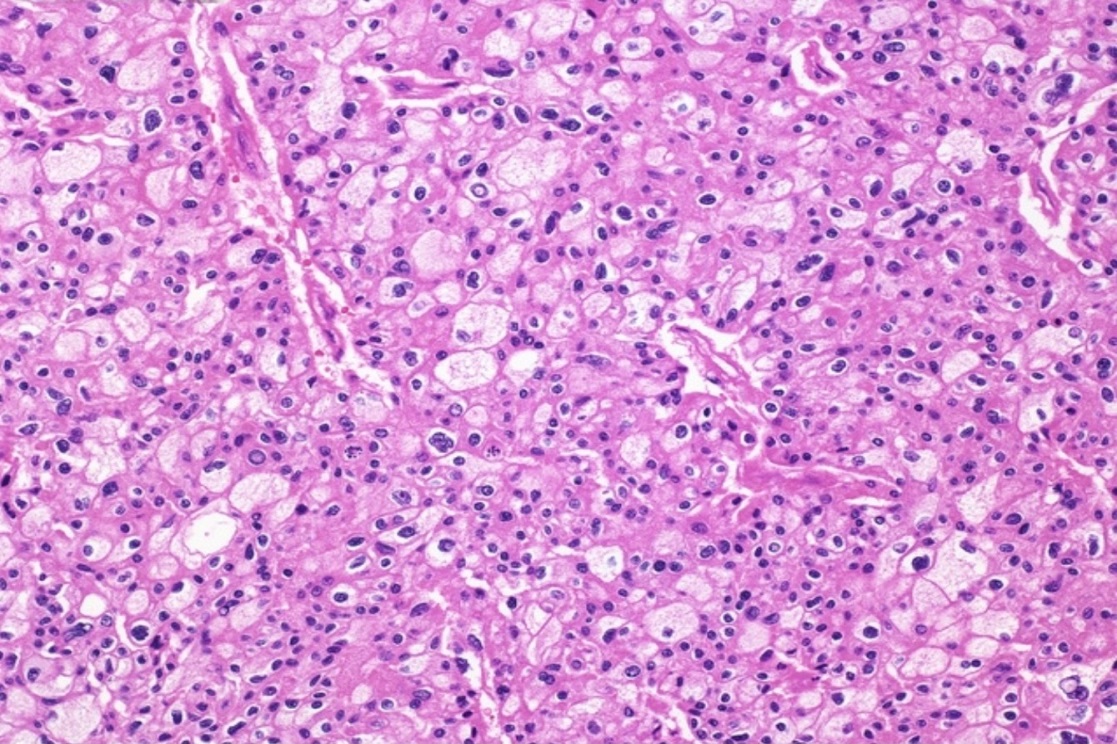 Wilms tumor -  Malignant embryonal tumor- The most common primary tumor of the     kidney in children- 2-5 years- Palpable abdominal mass - Prognosis is generally very good
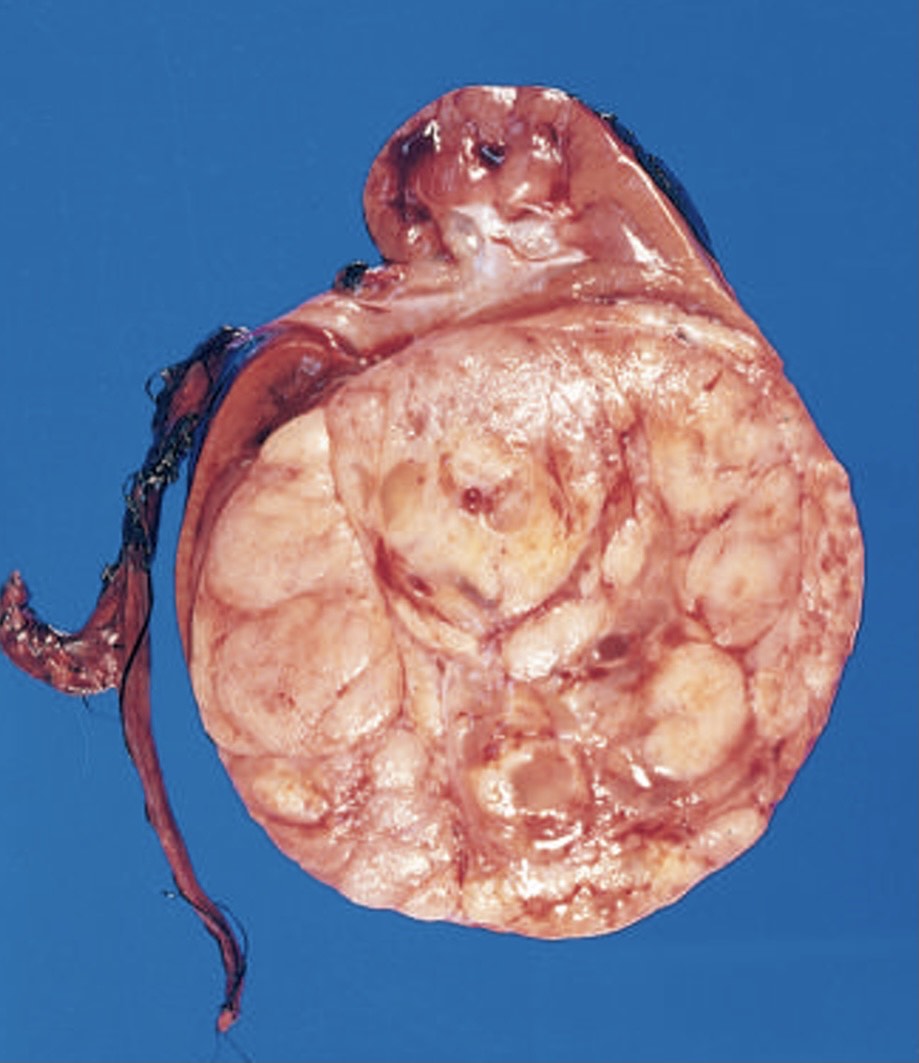 Gross- Unilateral large well                circumscribed- Soft  tan gray  Microscopy   Triphasic  combination : 1. Blastema cells 2. Epithelial cells3. Stromal Spindle cells.
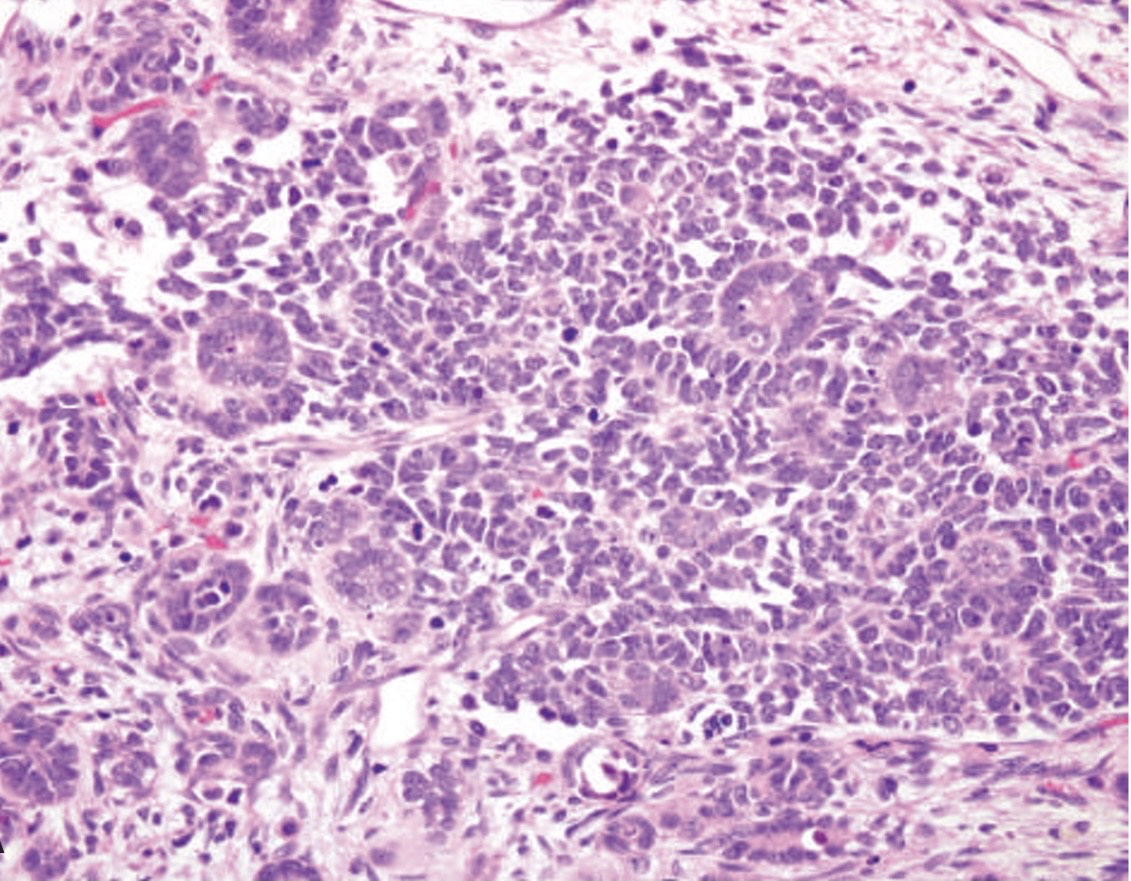 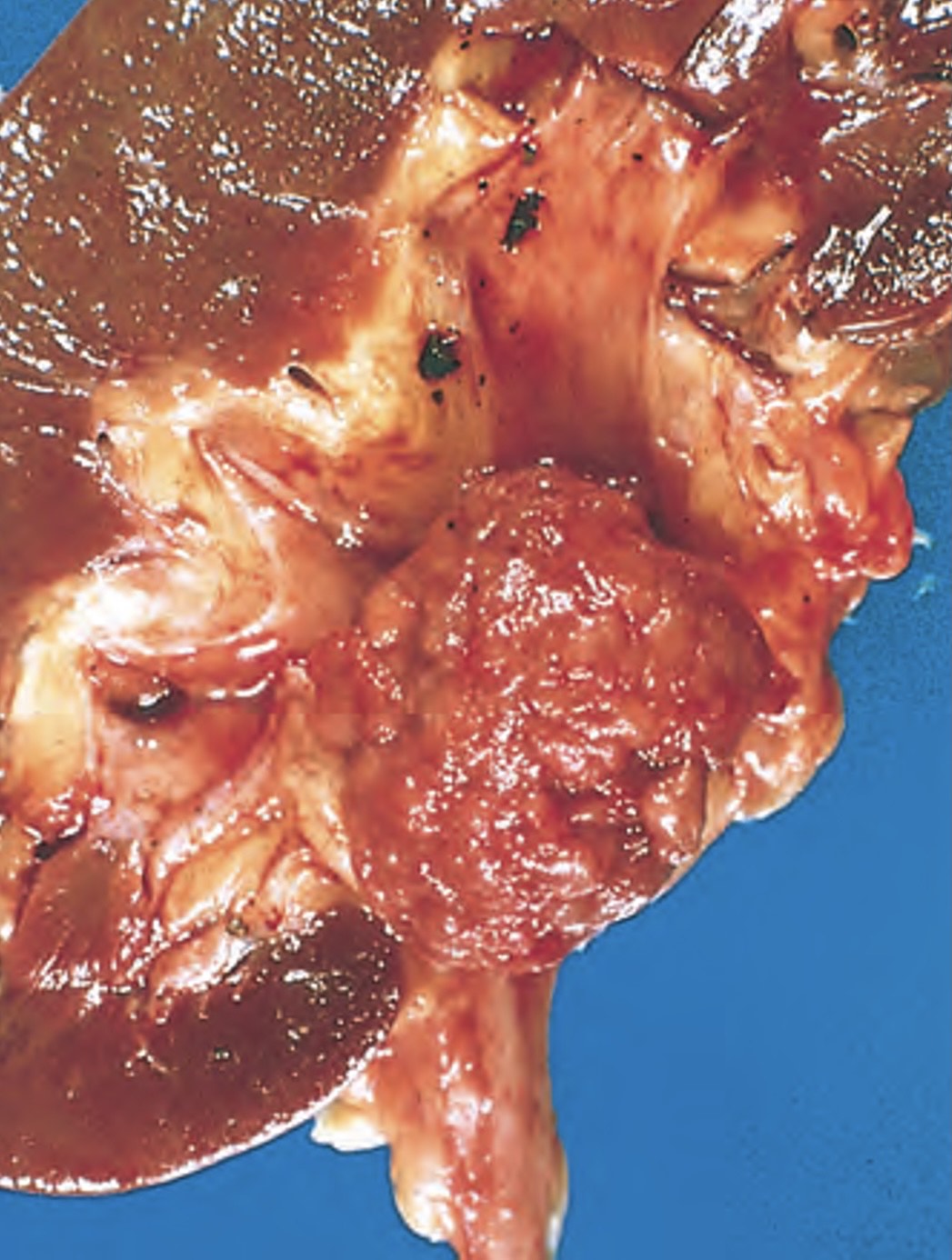 Urothelial Carcinoma of the Renal Pelvis- 5% to 10% of primary renal          tumors , arise  from    the renal  pelvis  urothelium  - CF:  obstruction ,hematuria-  Small when discovered- Similar to urothelial tumors of   bladder, most are papillary
Ureters  Disorders of the ureter are uncommon  and          include 1.Congenital Anomalies   -uretropelvic junction obstruction (UPJ)   -double and bifid ureters   -diverticuli2. inflammation3.Tumors
Urinary Bladder Congenital Anomalies1. Vesicoureteral reflux2. Diverticula 3. Exstrophy of the bladder4. Urachal anomalies
Inflammationcystitis takes many forms1. Bacterial :      - common     - more in women        - most agents are coliform bacteria2. Hemorrhagic:     - adenovirus     - cytotoxic drugs
3. Interstitial cystitis( chronic pelvic pain syndrome) -  women - suprapubic pain increase with bladder filling - frequency, urgency, hematuria , dysuria - cystoscopy: petechial hemorrhage - 50% spontaneous remission - late: transmural fibrosis→ contracted bladder
4. Malakoplakia  - uncommon  - defect in macrophage phagocytic          function - accumulation of undigested bacterial     products within macrophages   (abundant granular material) - yellow mucosal plaques
Metaplastic Lesions1. Cystitis glandularis and cystitis cystica- Common - Nests of urothelium (Brunn nests) grow downward        into the lamina propria- Nest are lined by a cuboidal or columnar appearance      (cystitis glandularis), or lined by flattened urothelium     (cystitis cystica)
Cystitis glandularis      Cystitis cystica
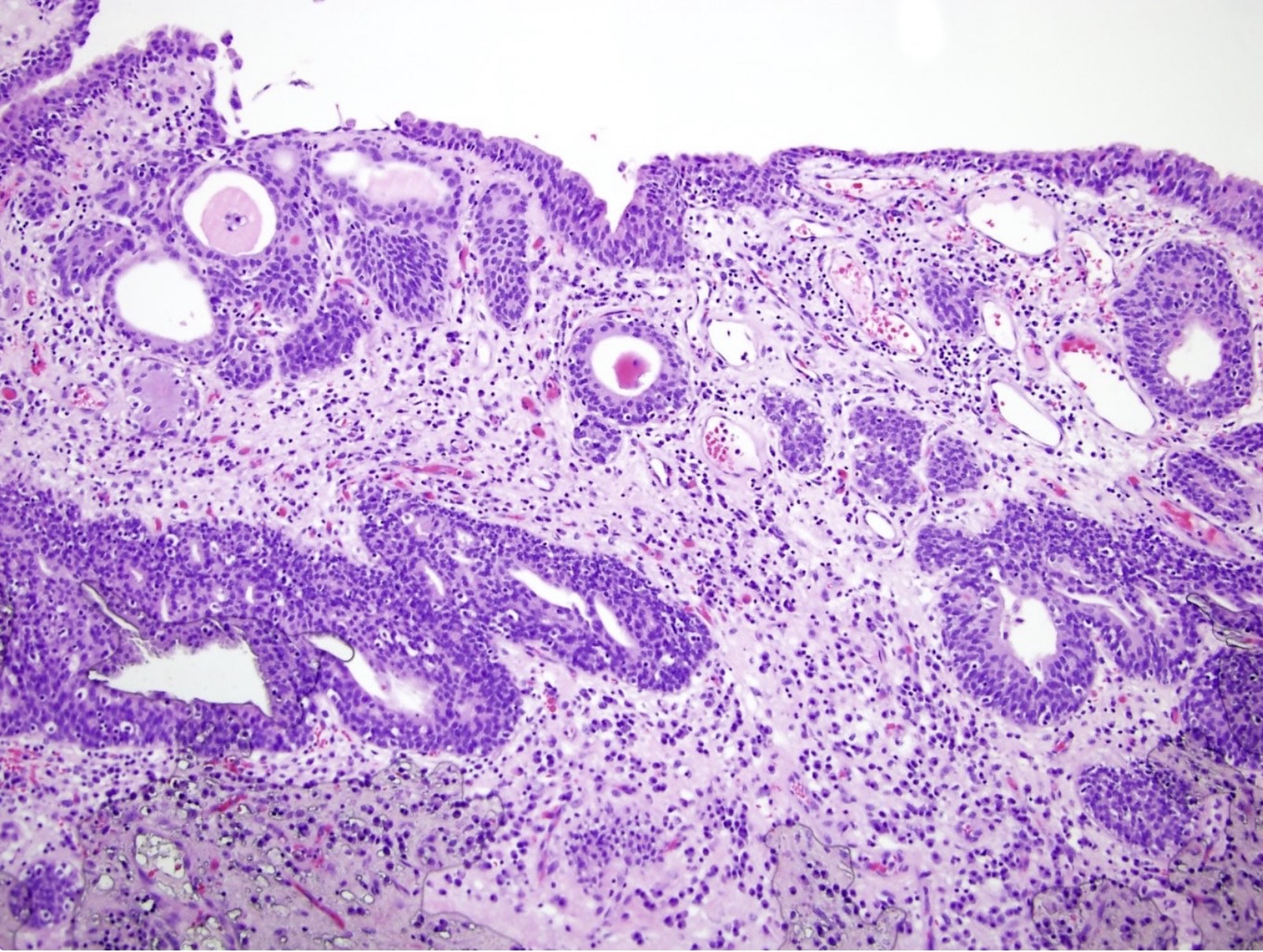 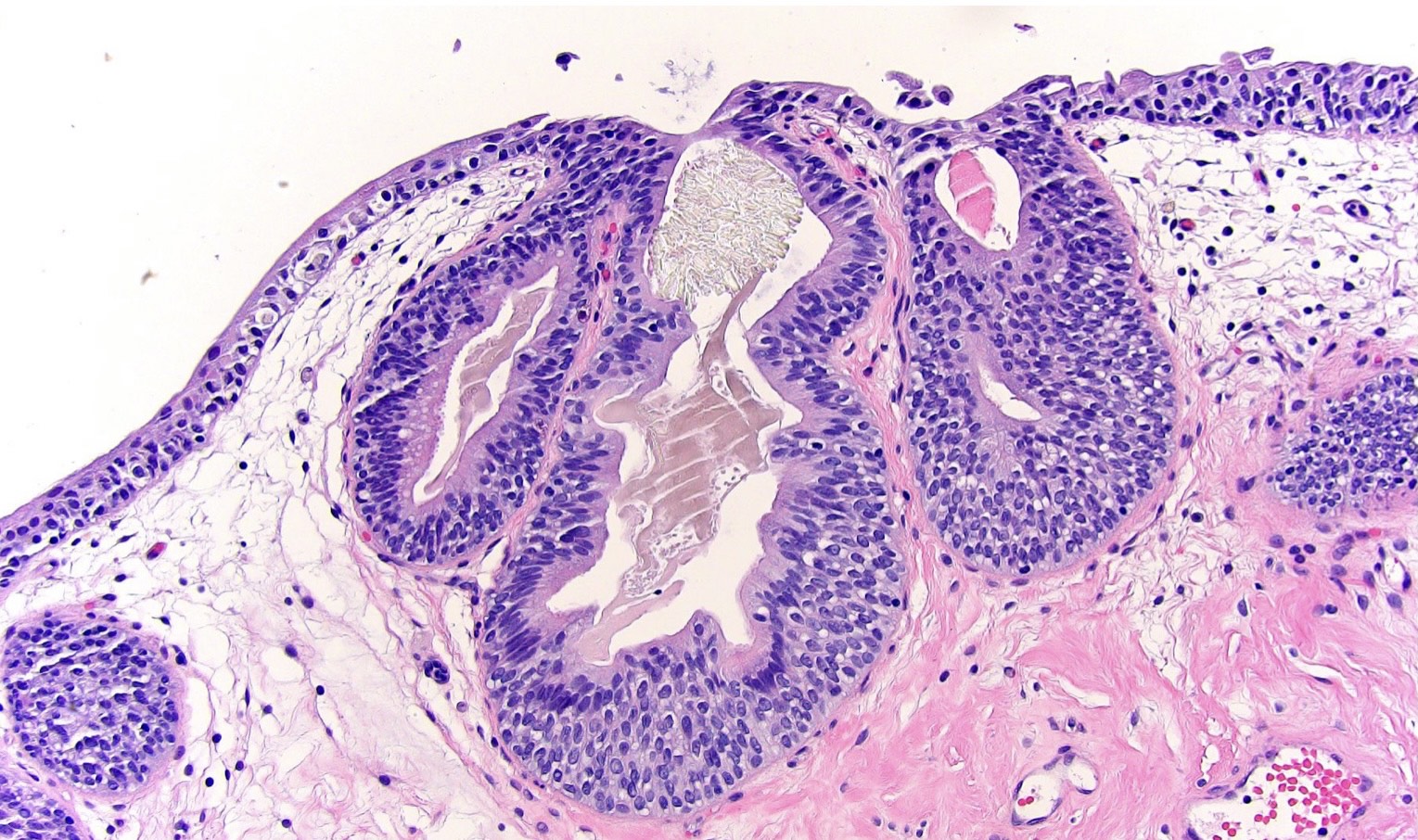 2. Squamous metaplasia  - Results from chronic inflammation, stones &                    schistosomiasis- Predispose to squamous cell carcinoma of the bladderNeoplasms-  5 % of cancers- 95% of bladder tumors are of epithelial origin- Most epithelial tumors are urothelial                                  (urothelial or transitional tumors)
Urothelial carcinoma  - 90% of all bladder carcinomas   - higher in men   - more in developed nations     - Trigone  is the most common site   -  50 - 80 yearsPredisposing factors 1. Cigarette smoking 2. Chemical substances: aryl amines 3. Cyclophosphamide  4. Bladder Radiation
-Two distinct precursor lesions ( found in 50% of cases):    1. Non invasive papillary neoplasm        2. CIS - the most  important prognostic factors for the                    noninvasive carcinoma is the gradeClassification of papillary urothelial tumors1. Papilloma2. Papillary urothelial neoplasm  of uncertain                      malignant potential (PUNLMP)3. Low grade papillary urothelial     carcinoma (LGUC)4. High grade papillary urothelial                                           carcinoma (HGUC)
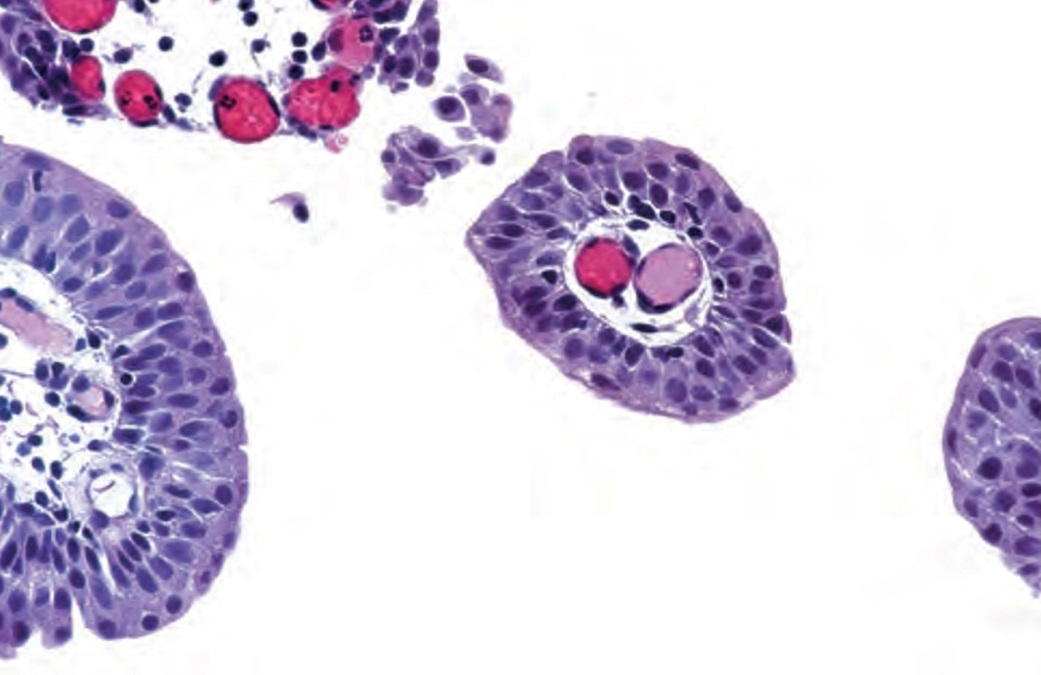 Papillomas  -younger patients.  - Single small (0.5- 2 cm) - finger-like papillae  - identical to normal    urotheliumPUNLMPhistologically similar with papilloma,buthaving thicker urothelium
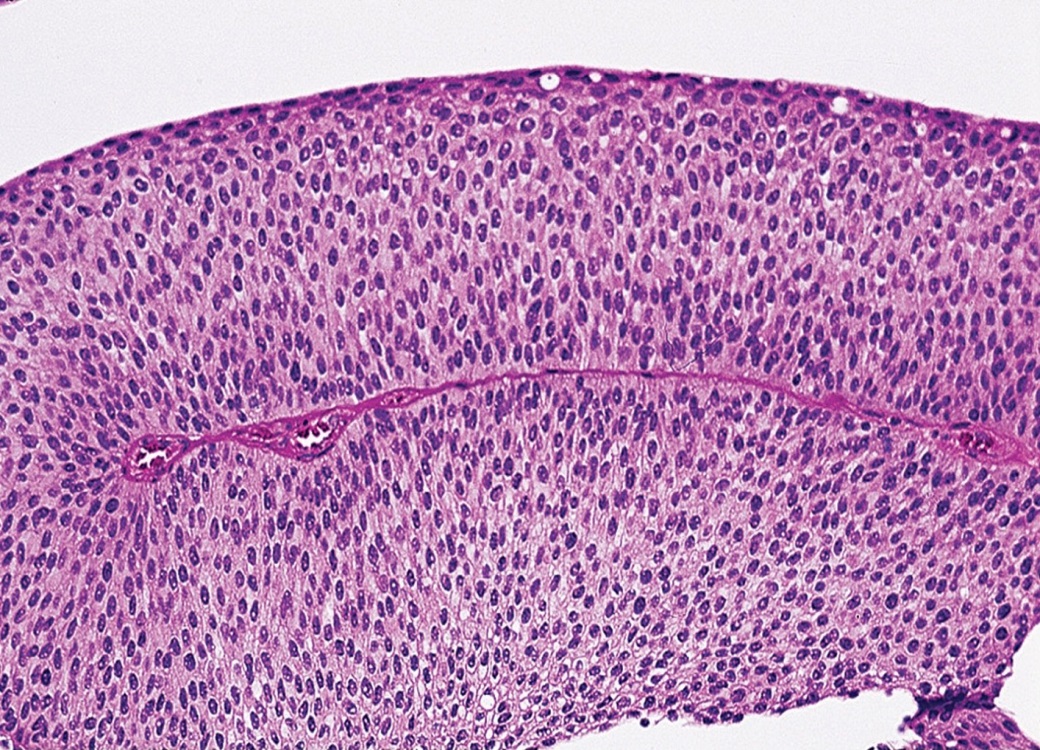 LGUC                                                            HGUC  - orderly apearance                               - dyscohesive cells- mild nuclear atypia                            - loss of polarity                                                                  -  high grade nuclei
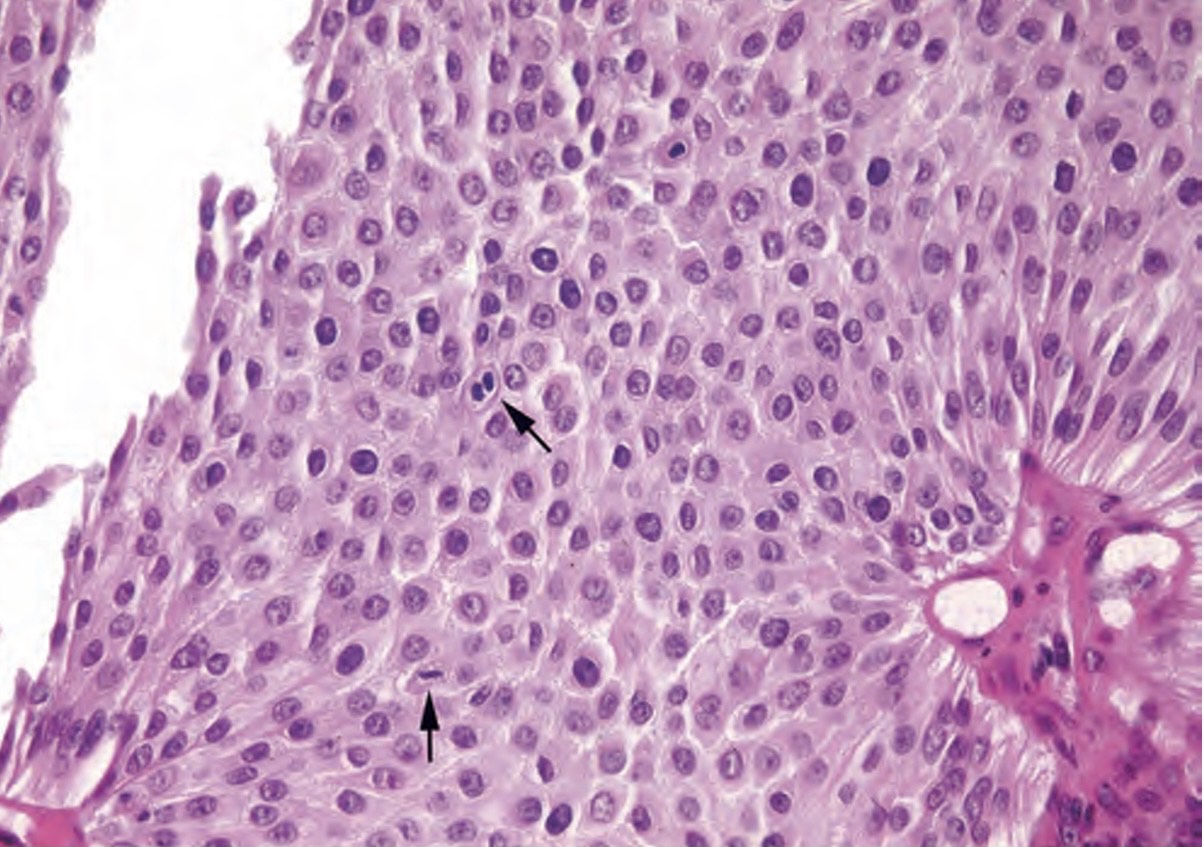 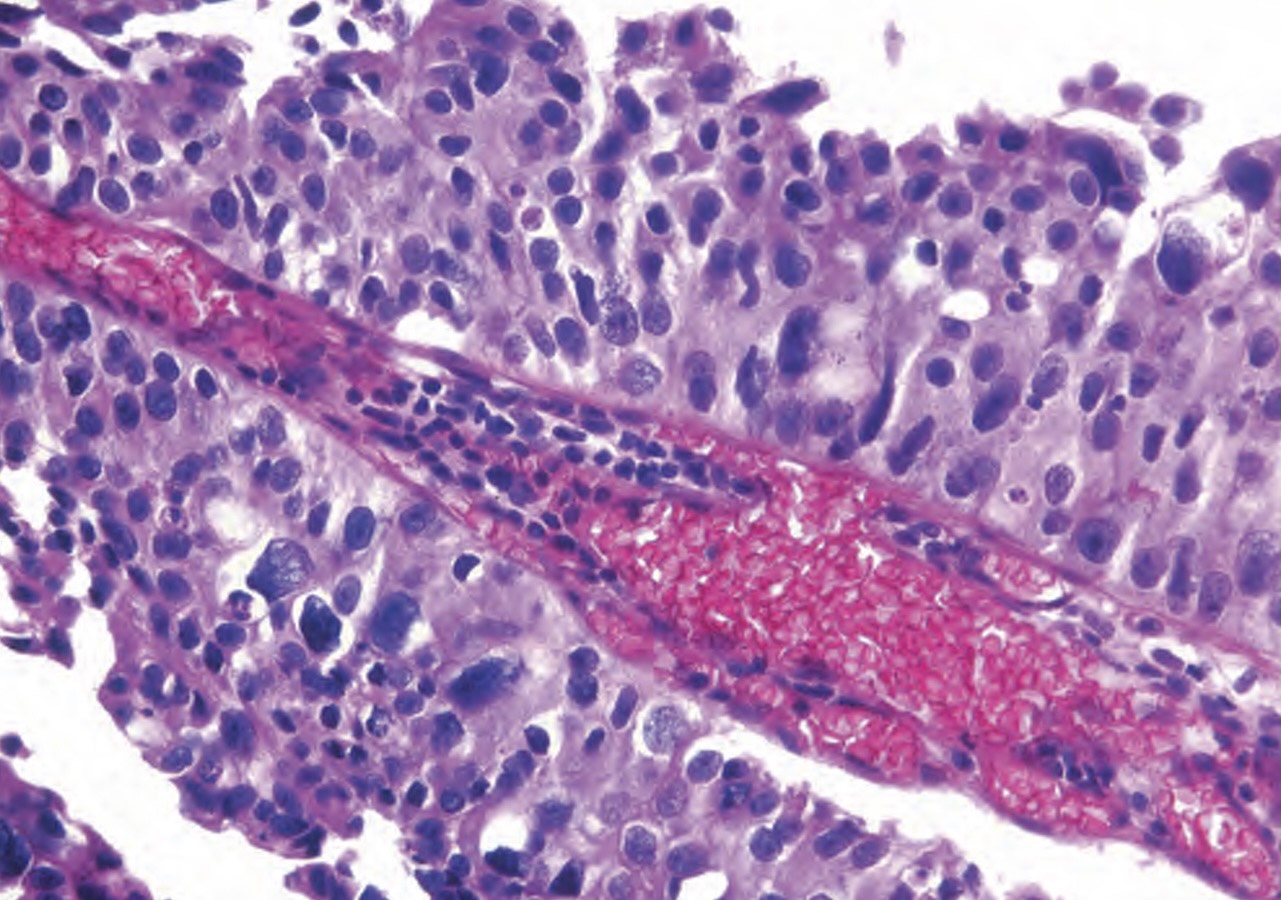 Invasive urothelial carcinoma-  associated with papillary urothelial cancer or                   adjacent CIS  -  invade the lamina propria or extend deeper into the        underlying muscle- almost all invasive carcinomas are of high grade  clinical featurespainless hematuria, frequency, urgency, dysuria
Prognosis depend on :- Tumor Grade- Tumor StageSquamous cell carcinoma  - 3-7% of bladder cancer  - associated with  chronic bladder irritation and                  infection( schistosomiasis) Adenocarcinoma  -rare -histologically identical to adenocarcinoma of the GIT
Urethra1. Inflammation     -gonococcal              - non gonococcal2. tumors> Urethral caruncale: Painful red inflammatory nodule      1-1.5 cm   in the external urethral meatus in female> benign epithelial tumors> primary carcinoma(rare) -proximal urethra: urothelial carcinoma-distal urethra: squamous cell carcinoma